Floyd-Warshall Reinforcement Learning:Learning from Past Experiences to Reach New Goals
Vikas Dhiman, Shurjo Banerjee, Jeffrey M. Siskind, Jason J. Corso
The University of Michigan
Purdue University
(arXiv:1809.09318v4 [cs.LG] 4 Jan 2019)
Outline
Introduction
Related work
Method
Experiments
Conclusion
Introduction
Introduction – Reinforcement Learning
Reinforcement Learning (RL) allows for agents to learn complex behaviors in a multitude of environments while requiring supervision only in the form of reward signals.
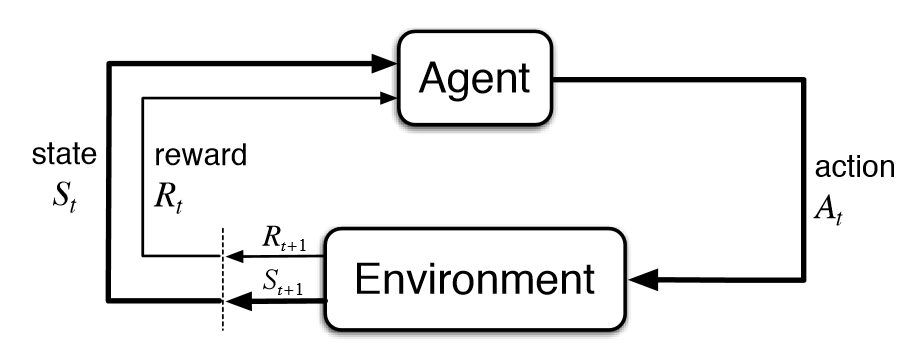 Introduction – Problem
Consider multi-goal task that involve static environments and dynamic goals.

There are two types of RL algorithms
Model-free RL cannot transfer learned information when goal location changes, but achieves high asymptotic accuracy.

Model-based RL can transfer learned information to new goal location, but limited by the fact that small errors in modelling.
Introduction – Floyd-Warshall Reinforcement Learning
Floyd-Warshall Reinforcement Learning (FWRL)
Improve the limitations of model-free RL in multi-goal domains.
Learns higher reward strategies in multi-goal task than model-based RL.
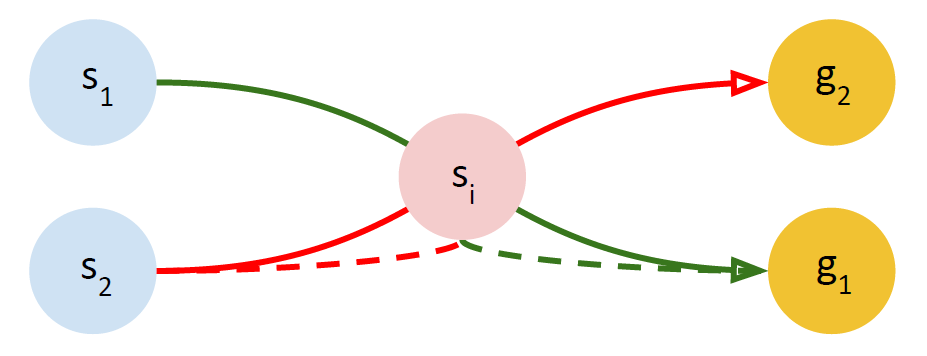 Related work
Related work – Goal-conditioned value functions
Introduced by (Schaul et al., 2015), universal goal-conditioned value functions (UVFs) measures the utility function of achieving any goal from any state in an environment.
In Hindsight Experience Replay (HER), Andrychowicz et al. (2016) learn UVFs from previous episodes accounting for when the goal location has not been achieved.
Pong et al. (2018) propose Temporal Difference Models (TDM) combines model-based and model-free algorithms by modeling the learning as a constrained objective function using a horizon dependent goal-conditioned value function.
In contrast to all the above works, FWRL is a novel algorithm for learning UVFs via leveraging a triangular-inequality like constraint within the space of these functions.
Background – Dijkstra
Dijkstra (Dijkstra, 1959) is a shortest path finding algorithm from a given vertex in the graph. Consider a weighted graph G = (S, E), with S as the vertices and E as the edges.
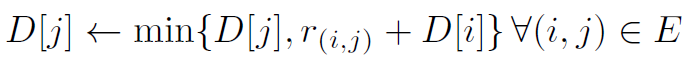 Background – Floyd-Warshall
The Floyd-Warshall algorithm (Floyd, 1962) is a shortest path finding algorithm from any vertex to any other vertex in a graph.
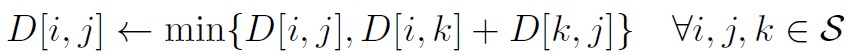 Background – Q-Learning
Q-learning (Watkins and Dayan, 1992) is a reinforcement learning (RL) algorithm that allows agent to explore environment and simultaneously compute maximum reward paths.
An RL problem is formalized as an Markov Decision Process (MDP).
The Q-learning algorithm works by updating the Q-function using the Bellman equation.
Markov Decision Process (MDP)
An RL problem is formalized as an Markov Decision Process (MDP).
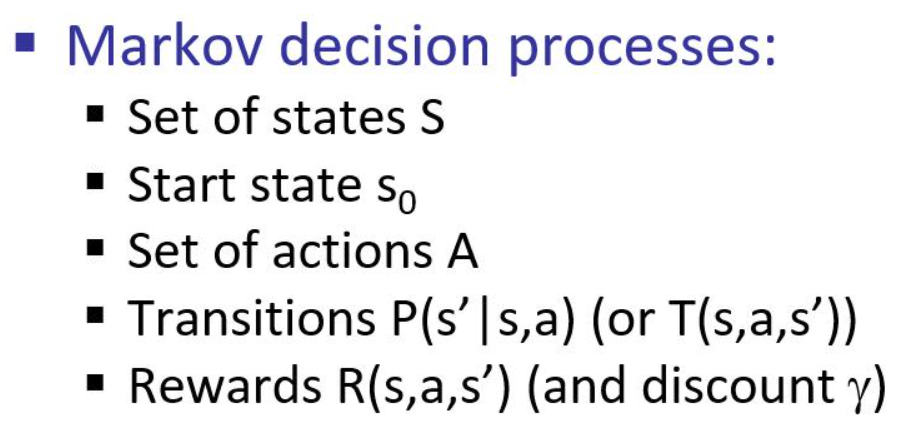 Bellman Equation
A Bellman equation is a necessary condition for optimality associated with the mathematical optimization method known as dynamic programming.
It writes the "value" of a decision problem at a certain point in time in terms of the payoff from some initial choices and the "value" of the remaining decision problem that results from those initial choices.
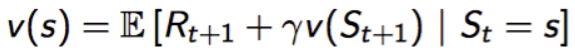 Background – Q-Learning
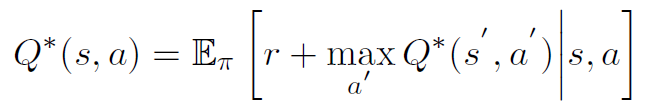 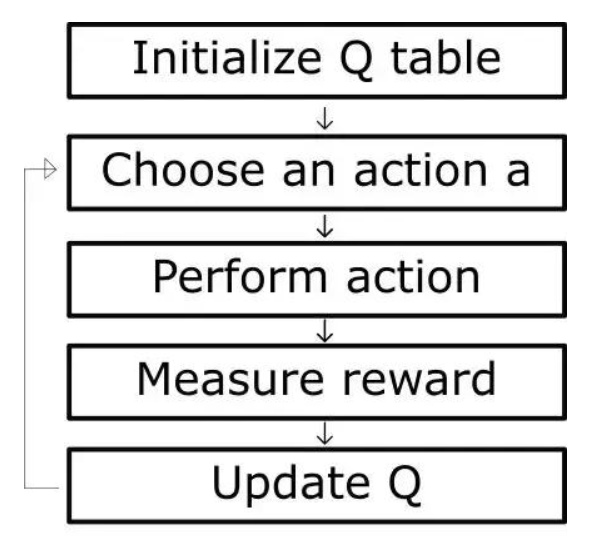 Method
Problem Definition
Method – Floyd-Warshall (FW) function
We define the Floyd-Warshall (FW) function as the expected cumulative reward on going from a start state to an end state within an episode.
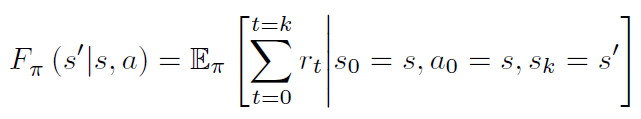 Method – Floyd-Warshall (FW) function
We define the optimal FW-function as the maximum expected value that a path between a start state and a goal state.



The optimal policy can be computed from FW-function similar to the Q-learning algorithm.
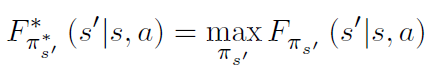 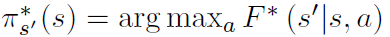 Method – Floyd-Warshall (FW) function
When the policy is optimal, the Floyd-Warshall function must satisfy the constraint.
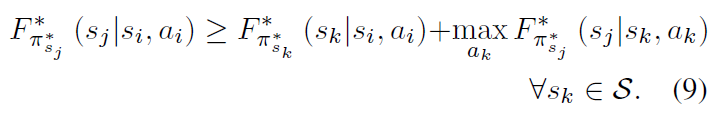 Method – The pseudo code for FWRL
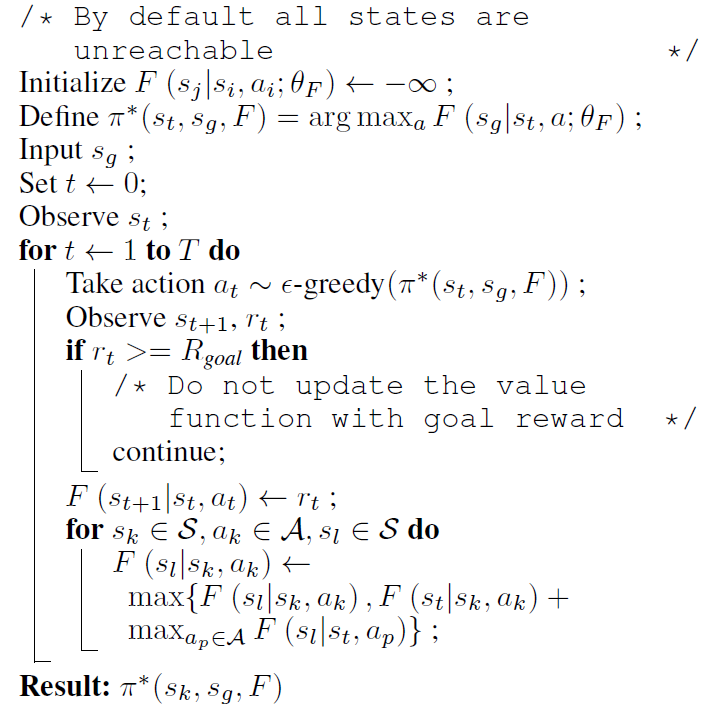 Experiments
Experiments – Four room grid world
The agent can occupy any one of the white blank squares.
Agents can act by moving in four directions {up, down, left, right} to reach the goal.
The wind, indicated by arrows, increases the probability of the agent randomly going in the direction of the arrow by 0.25.
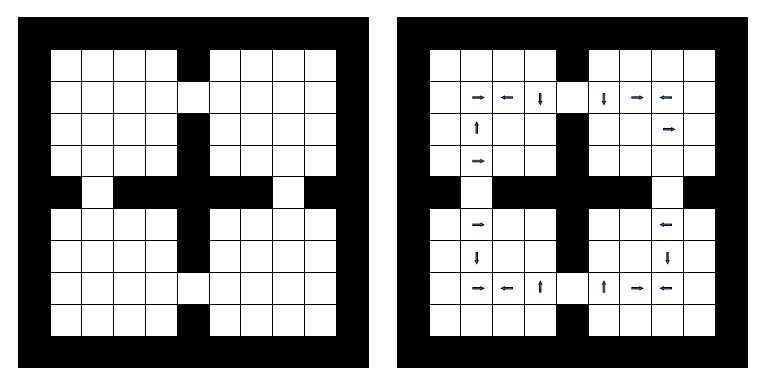 Metrics
Reward: The reward earned per episode by the agent.

Distance-Inefficiency: The ratio of the distances travelled by the agent during an episode to the sum of the shortest path to the goal at every point of initialization.
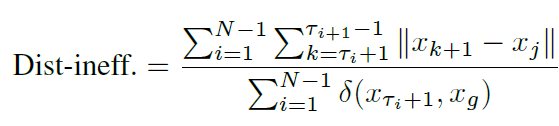 Baselines
QL: This version of Q-Learning does not use the prior knowledge of the goal state, but depends upon the goal reward to build a new Q-function in every episode.

QLCAT: We concatenate the state with the goal location and retain the learned Q-function function across episodes.

Model-based RL: We implement a simple version of tabular model-based RL where we maintain a transition count data-structure T(s’|s, a).
Results on grid world
Left: Distance-Inefficiency (Lower is better)
Right: Reward (Higher is better)
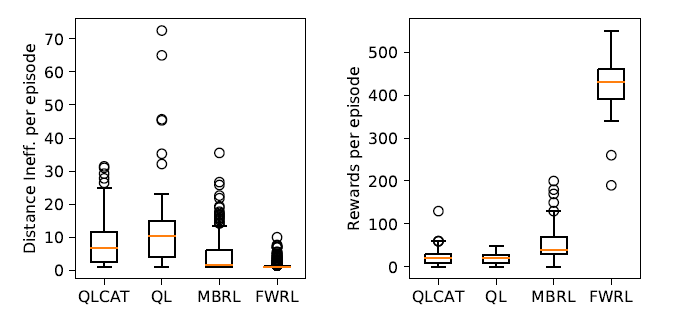 Reward curves on windy world
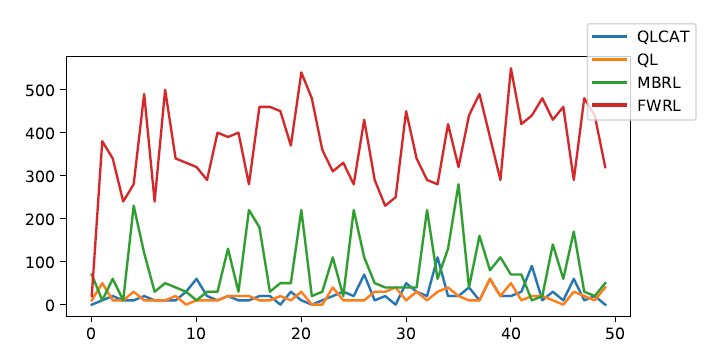 Qualitative results:Visualization of value-function in H-Maze
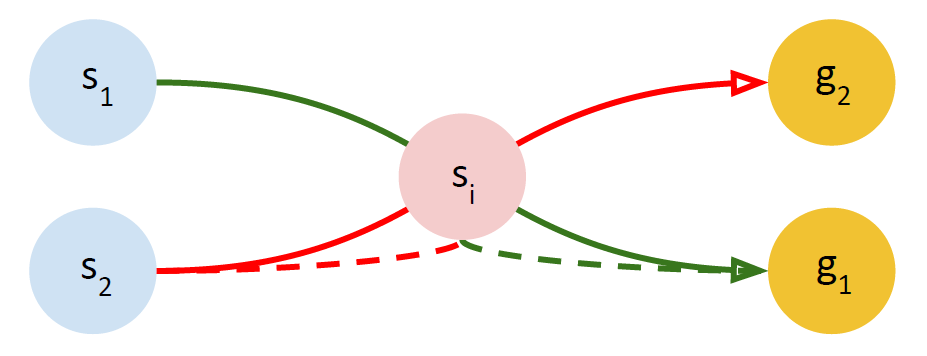 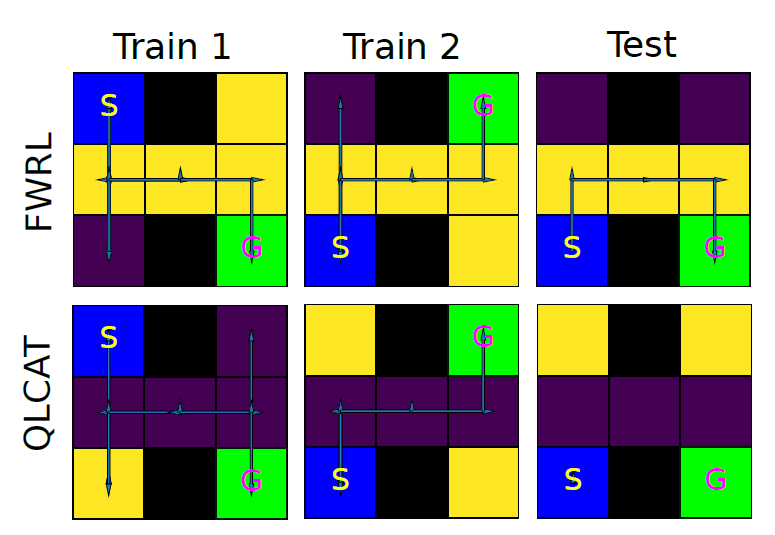 Conclusion
Conclusion
FWRL allows us to learn a goal conditioned action-value function which is invariant to the change in goal location as compared to the typical Q-learning.
Many goal conditioned tasks like navigation and robotic pick and place can benefit from this framework.
End
Thank you for listening